Капитанская дочка
Александр Сергеевич Пушкин
Петр Андреевич Гринев (экранизированный персонаж)
Мария Ивановна Миронова (экранизированный персонаж)
Дуэль Швабрина и Гринева
Емельян Пугачев
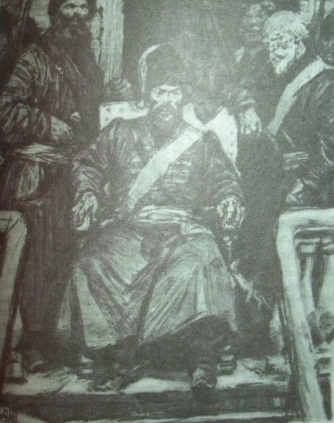 «Пугачев сидел в креслах на крыльце комендантского дома»Захват Пугачевым Белогорской крепости
Суд Пугачева (Автор: С. Сумин)
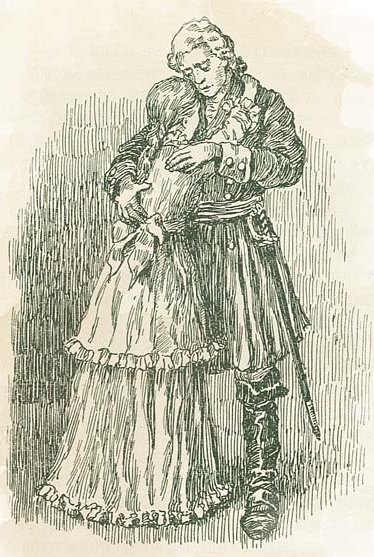 «Маша рыдала, прильнув на моей груди» Захват Белогорской крепости(Автор: С. Сумин)
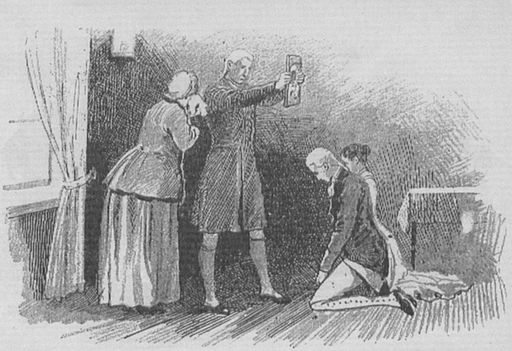 «Я привел к ним Марью Ивановну, бледную и трепещущую нас благославили»
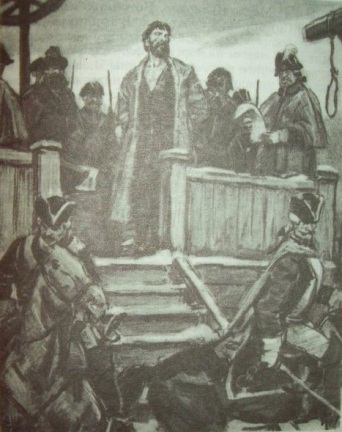 …он присутствовал при казни Пугачева, который узнал его в толпе и кивнул ему головою, которая через минуту мертвая и окровавленная показана была народу.